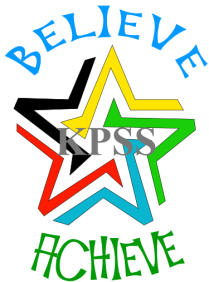 National Qualifications

Information for Young People & Parents/Carers

2020-2021

The meeting will start shortly.
Please ensure cameras and mics are turned off .
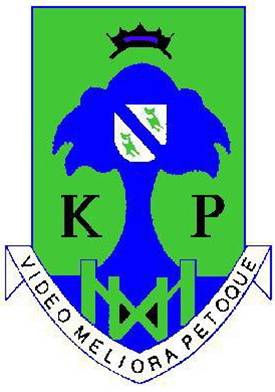 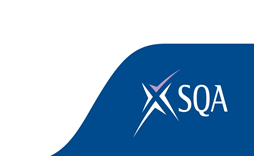 SQA National Qualification (NQ) AssessmentLearner and Parent/Carer Briefing
We hope to share all the information you need for this important term ahead.
We will use the chat box for Questions after the presentation is over.
If you have any other questions at the end, you can of course get in touch with myself via e-mail – kcook@kingspark-sec.glasgow.sch.uk
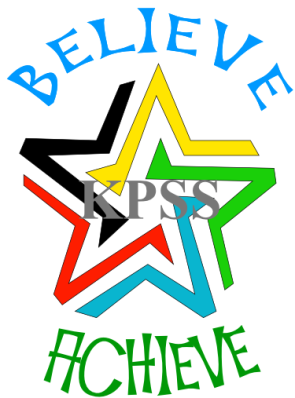 [Speaker Notes: Activity: if pupils in tech suite, or on phones/tablets etc, get them to find main site and select learners.  Next part of presentation takes them through various parts of learner pages.

All of the resources can be accessed from the main SQA website, which has a dedicated section for learners.  Pupils can personalise the front page of the website by selecting ‘learner’ from the menu at the top of the home page. This then presents them with a front page personalised for the topics and resources provided for them.]
Background
Following the cancellation of exams by the Scottish Government, an Alternative Certification Model (ACM) was created by the National Qualifications 2021 Group. The model tells us how grades will be decided this year.

The NQ 2021 group includes professionals from across the education system, as well as a parent/carer representatives and young people. It is a five stage model which details key dates, roles and responsibilities and outlines assessment and moderation information. 

We have completed stage 1 which had a focus on learning and teaching and course coverage from January until now. There was little to no assessment in this time, we increased the in school learning provision for practical subjects in February before bringing all S4-S6 young people back in to school in a blended form in March.
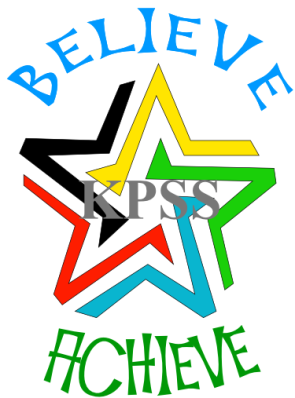 We are now in Stage 2 of the Alternative Certification Model
[Speaker Notes: Activity: if pupils in tech suite, or on phones/tablets etc, get them to find main site and select learners.  Next part of presentation takes them through various parts of learner pages.

All of the resources can be accessed from the main SQA website, which has a dedicated section for learners.  Pupils can personalise the front page of the website by selecting ‘learner’ from the menu at the top of the home page. This then presents them with a front page personalised for the topics and resources provided for them.]
Stage 2 – Gathering Evidence
The model is based on demonstrated attainment and therefore assessment evidence is required. Disruptions were expected this session and therefore the amount of evidence your child needs to demonstrate has been reduced to the minimum amount possible while also ensuring the integrity of their qualifications remain.

Evidence will be gathered under controlled conditions to ensure a degree of equity and fairness for all young people locally and nationally. 

Schools have been given guidance for each subject, to help teachers assess the skills, knowledge, and understanding your child needs to demonstrate, to be awarded their grade for the course.

Your child’s teachers know them best and have supported the return to school in March to finalise learning and teaching in their courses. It is therefore appropriate that they decide how and when your child will produce the required assessment evidence. This means that many learners will start to undertake assessments from now running throughout May.

These assessments will be used to measure your child’s progress and to provide feedback for next steps.
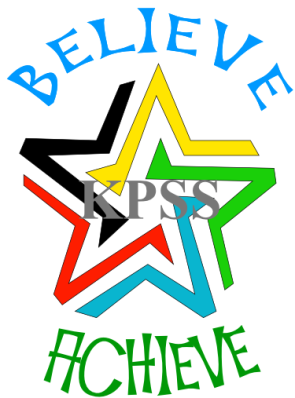 [Speaker Notes: Activity: if pupils in tech suite, or on phones/tablets etc, get them to find main site and select learners.  Next part of presentation takes them through various parts of learner pages.

All of the resources can be accessed from the main SQA website, which has a dedicated section for learners.  Pupils can personalise the front page of the website by selecting ‘learner’ from the menu at the top of the home page. This then presents them with a front page personalised for the topics and resources provided for them.]
Stage 2 – Assessment Details
There is no requirement to replicate full formal exams this year. Classroom based assessments will be spread over the remaining weeks to help young people demonstrate their very best attainment. It is important that we consider the time we have left to maximise understanding of courses before finally gathering assessment evidence from pupils.

For us, our very final assessment period will begin on 17th May. This is the final opportunity for young people to demonstrate attainment and for staff to gather evidence. Again, these final assessments will be in the form of classroom based assessments.

A flexible framework has been created, and departments are individually sharing assessment dates with young people including detailed guidance in the form of a ‘route map’ from now until the point of awarding the provisional result.

We know it is important that learners are aware of the arrangements being put in place for them and what assessment evidence may count towards their provisional results. We are asking all departments to share this with all young people in a form everyone understands.

Assessment opportunities should not be one-off, high-stakes scenarios and should accommodate, as far as possible, the maximum opportunity for learners to perform well. This includes providing assessment arrangements for those who need additional support or who have been shielding.
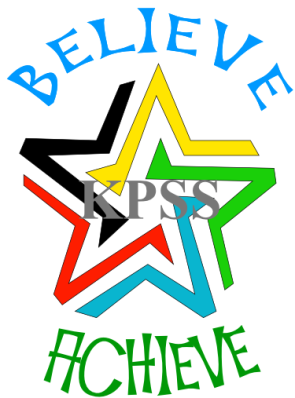 Assessment timetable to follow this week.
[Speaker Notes: Activity: if pupils in tech suite, or on phones/tablets etc, get them to find main site and select learners.  Next part of presentation takes them through various parts of learner pages.

All of the resources can be accessed from the main SQA website, which has a dedicated section for learners.  Pupils can personalise the front page of the website by selecting ‘learner’ from the menu at the top of the home page. This then presents them with a front page personalised for the topics and resources provided for them.]
Conditions of Assessment
Broadly speaking, all assessments will be based on the following conditions:
In class at timetabled times - use of double periods preferred
Split papers or part of paper within the period(s) allocated
It may form coursework in some subjects or a practical performance where this is appropriate
Additional Assessment Arrangements will be supported and these may be out with the normal class time.
Spread  of assessments across the week as much as possible. We will endeavour to only have two assessments as a maximum in one day, per learner.
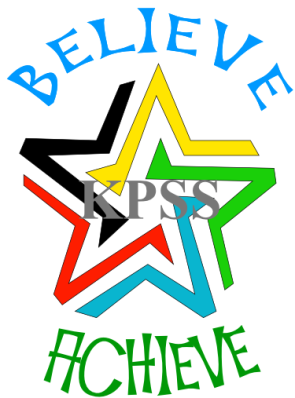 [Speaker Notes: Activity: if pupils in tech suite, or on phones/tablets etc, get them to find main site and select learners.  Next part of presentation takes them through various parts of learner pages.

All of the resources can be accessed from the main SQA website, which has a dedicated section for learners.  Pupils can personalise the front page of the website by selecting ‘learner’ from the menu at the top of the home page. This then presents them with a front page personalised for the topics and resources provided for them.]
Stage 2 – Feedback on your child’s progress
Teachers will continually provide feedback to learners on their progress within their qualifications. This may take the form of written feedback, discussion in learner conversations or highlighted through assessment results and identified next steps.

We will provide a Summary report home which will highlight brief learning targets as well as highlighting working grades at that point (on or around 12th May). This report should be used by the learner to highlight areas of focus and should help you support them in their preparation for final assessments too.

We will then issue a letter detailing provisional awards in June (on or around 16th June). This will allow young people and yourselves an opportunity to discuss any queries with us before the Summer break.

SQA will then issue final results in August. This date has remained unchanged – 10th August, 2021.
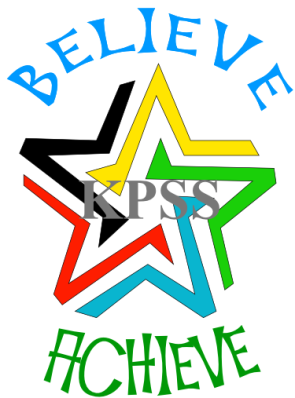 [Speaker Notes: Activity: if pupils in tech suite, or on phones/tablets etc, get them to find main site and select learners.  Next part of presentation takes them through various parts of learner pages.

All of the resources can be accessed from the main SQA website, which has a dedicated section for learners.  Pupils can personalise the front page of the website by selecting ‘learner’ from the menu at the top of the home page. This then presents them with a front page personalised for the topics and resources provided for them.]
Stage 2 –Roles and Responsibilities
Teachers - Learning, teaching and consolidation of learning continues. Teachers must also inform all young people of assessment arrangements for the term ahead. Start to develop provisional results.

Young People – Engage fully within learning and also prepare well for all assessments. Attend supported study sessions where available, including any targeted support you have been identified for. Do your very best and ask questions to help your understanding!

SQA - During May, on a proportionate basis, SQA will select courses from each school and college for national quality assurance and provide subject-specific feedback.
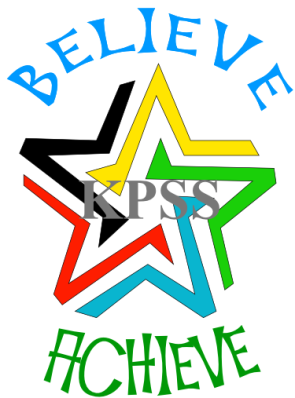 [Speaker Notes: Activity: if pupils in tech suite, or on phones/tablets etc, get them to find main site and select learners.  Next part of presentation takes them through various parts of learner pages.

All of the resources can be accessed from the main SQA website, which has a dedicated section for learners.  Pupils can personalise the front page of the website by selecting ‘learner’ from the menu at the top of the home page. This then presents them with a front page personalised for the topics and resources provided for them.]
Next Steps and Stage 3 of the ACM
Next steps and further information: SQA and ourselves will continue to provide further information about each stage of the model and remain committed to working together with yourselves during this difficult time to deliver fair and credible results for all our learners. 

Stage 3: end May to 25 June 2021 - Schools and  local authorities along with SQA will work through the final stages of local and national quality assurance and feedback, to reach provisional results that are consistent, equitable and fair.

Beyond Stage 3: Unlike last year, SQA will not make changes to provisional awards. This is due to the Quality Assurance that is taking place in schools prior to their final submission to ensure they are correct, fair and equitable at this stage.
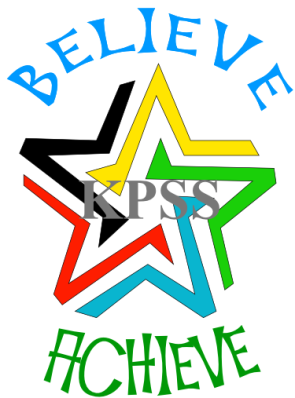 [Speaker Notes: Activity: if pupils in tech suite, or on phones/tablets etc, get them to find main site and select learners.  Next part of presentation takes them through various parts of learner pages.

All of the resources can be accessed from the main SQA website, which has a dedicated section for learners.  Pupils can personalise the front page of the website by selecting ‘learner’ from the menu at the top of the home page. This then presents them with a front page personalised for the topics and resources provided for them.]
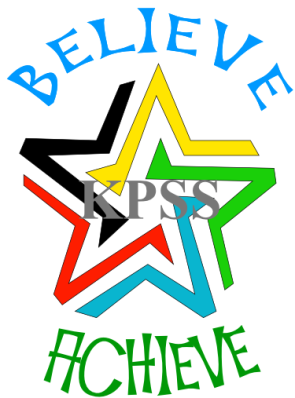 SQA Assessment Stages
March
June
April
May
Phased Return Senior Phase
From 15th March

All S4-6 Pupils were in at least 5 full days prior to Spring Break. Priority on practical subjects started before this point.
PURPOSE: Support return to school, support pupils (wellbeing), identify any gaps in learning, course delivery, share assessment plans.
Assessment Phase
Moderation/Quality Assurance June
Subject Moderation of candidate evidence. 
Informing young people of provisional results (On or around 16th June)
PURPOSE: QA processes to ensure confidence to submission of provisional results to SQA.
Full Return (All Pupils)
All pupils in school following their timetable 
PURPOSE: Completing of courses, revision if appropriate and consolidation of understanding. Continue to share assessment plans and preparing S4-6 pupils for assessments
PURPOSE: Undertake assessments in class following SQA guidelines, some moderation of evidence by teachers.
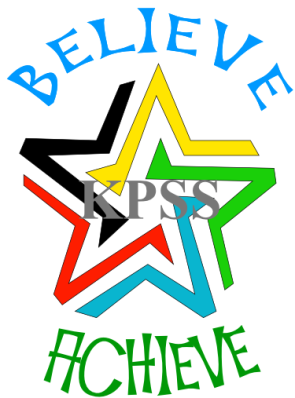 What is the purpose of the Alternative Certification Model? 
This session, due to the ongoing COVID-19 pandemic, all National 5, Higher and Advanced Higher external assessments has been cancelled. Qualifications for these courses will be awarded based on work completed by students in school. 

The purpose of this guidance document is to share our key principles and processes to support the Alternative Certification Model and is informed by national publications from the SQA and Education Scotland and local guidelines issued by Stirling Council.

What are Provisional Results and why are they required? 
A provisional result is a professional judgement of a final grade and band for all National 5, Higher and Advanced Higher courses. Each provisional result must be realistic and based on evidence gathered through assessments completed in school.

Schools must submit provisional results to the SQA by 25 June 2021 following the processes and procedures outlined in the Alternative Certification Model. 

As provisional results are an integral part of the awarding process for all National Qualifications. It is crucial that this process is fair and equitable for all candidates.
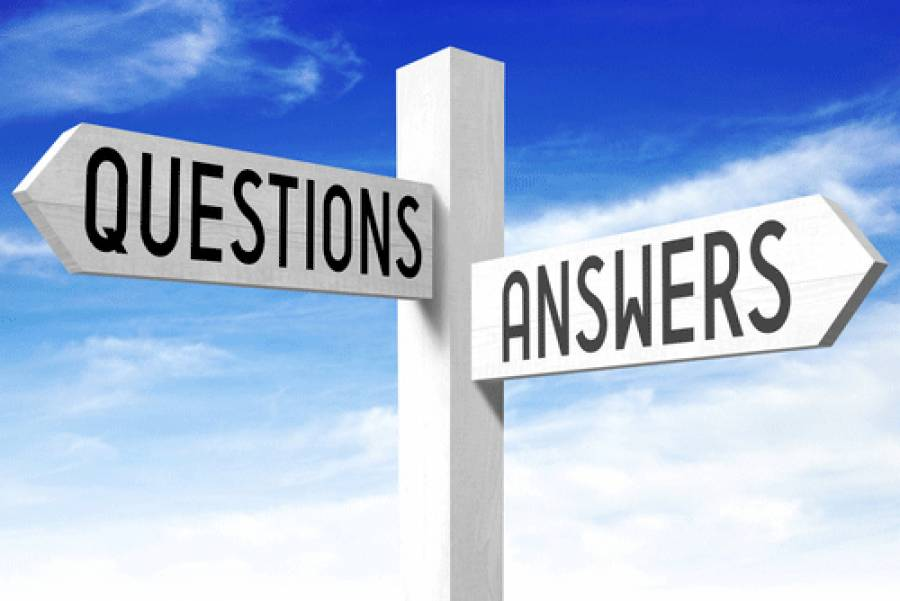 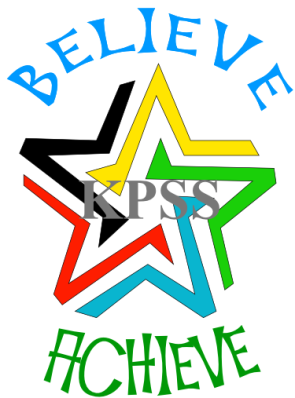 How will Provisional Results be decided? 
Provisional results will be decided based on evidence gathered throughout the session for each subject/level through on-going assessment opportunities. These assessment opportunities will allow students to demonstrate the skills, knowledge and understanding required by the key aspects of each course. SQA guidance indicates that assessment evidence used for provisional results should come from assessments similar to final course awards. 

The number of assessments may vary across subjects. This is due to the nature of individual subjects and how they are taught. Each subject will decide upon the type and amount of formal assessment opportunities which will allow students to cover the key course components. Depending on the subject, formal assessments will by their nature involve different types of tasks and different conditions. All assessments used will be validated to ensure that they are of an appropriate standard and challenge.  A number of these assessments will take place in May/June 2021.How will each subject/level decide Provisional Results? 
Each subject using both information from the SQA as well as their own knowledge of the assessments that young people have completed in the subject will develop a validated system that ensures a consistent approach is used for each student and includes the following information, specific to each subject: 
● Course components required. 
● Evidence required. 
● Conditions of assessment. 
● The moderation and quality assurance process. 
● Processes to ensure the assessment is accessible by all.
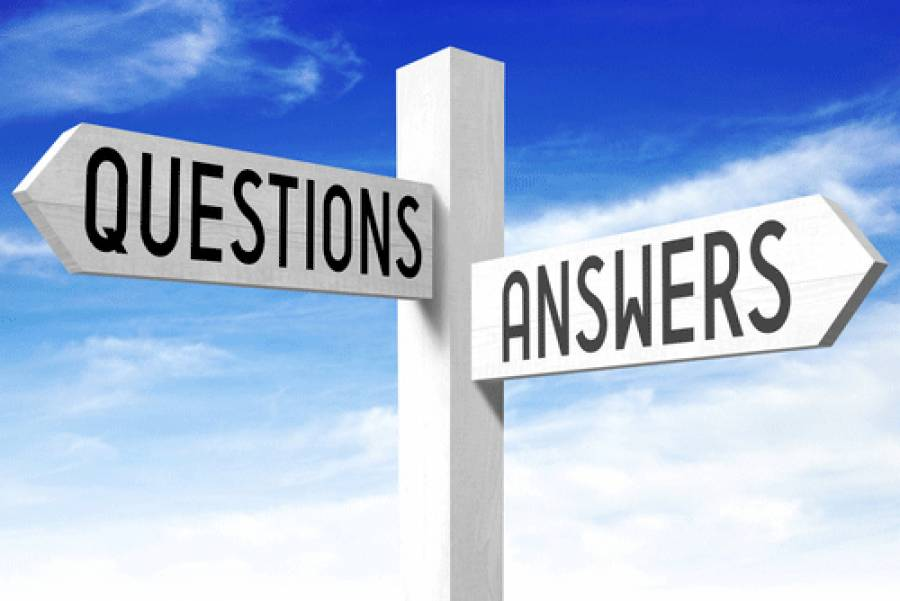 When, where and how will formal assessments be carried out? 
All formal assessment to support Provisional Results are planned as part of normal learning and teaching and undertaken during class time. This advice is also in keeping with our current measures and mitigations to ensure public health and safety during the ongoing COVID-19 pandemic. 

As advised by SQA guidance, some assessments will be ‘broken up’ into smaller sections. We believe that this supports an approach to more gradual, manageable assessment - undertaken at times most appropriate to the subjects and courses.

Students will also receive notice of planned formal assessments from their subject teachers - with clear guidance shared with students in person, and via Google Classroom, about the timing, content and assessment conditions required.

How will we moderate our assessment judgements? We have a range of moderation processes in place to ensure that all judgments are fair, robust and consistent. At school level, all subjects are following SQA guidance. The assessments used are of appropriate content and challenge and are subject to checking and validation prior to use. Student evidence is also checked through activities such as cross marking and Principal Teacher sampling. All staff from across Stirling schools are working together in their subject groups to validate assessments and moderate and cross mark learner evidence to ensure that assessment judgements are accurate. During May, the SQA will request, review and provide feedback on samples of assessment evidence from each school and college.
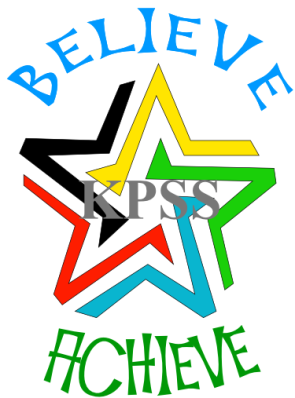 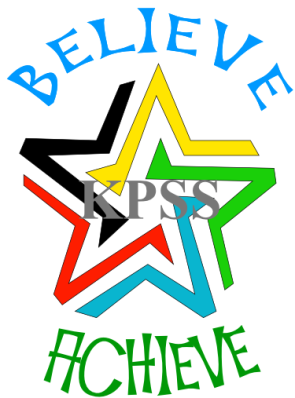 How will we ensure equity and fairness for all learners? 
Ensuring equity and fairness for all candidates is an important part of our process in determining Provisional Results. 

For students with an additional support need, Alternative Assessment Arrangements (AAA) will continue to be applied to all formal assessment opportunities. We are going to continue to follow our internal processes for determining AAA requirements, communicating with families and quality assuring the evidence to support these needs. Any adaptations to seating plans or rooming to accommodate assessments, will be appropriately dated and recorded to support COVID contact tracing.
What happens if a young person has to self isolate during the assessment period?We have a final date to work to for submission of provisional awards to SQA. If we have to delay an assessment for a young person and we have time to, we will ensure an alternative, fair assessment is put in place for them. 
For some practical subjects, my young person feels they have missed learning due to covid restrictions. What will be put in place to ensure they are not penalised?SQA and ourselves have made modifications to reduce the assessment requirements this year. For example, in Music and Physical Education, learners have the option to only be assessed in one instrument or sport, rather than two as would happen in a normal year.
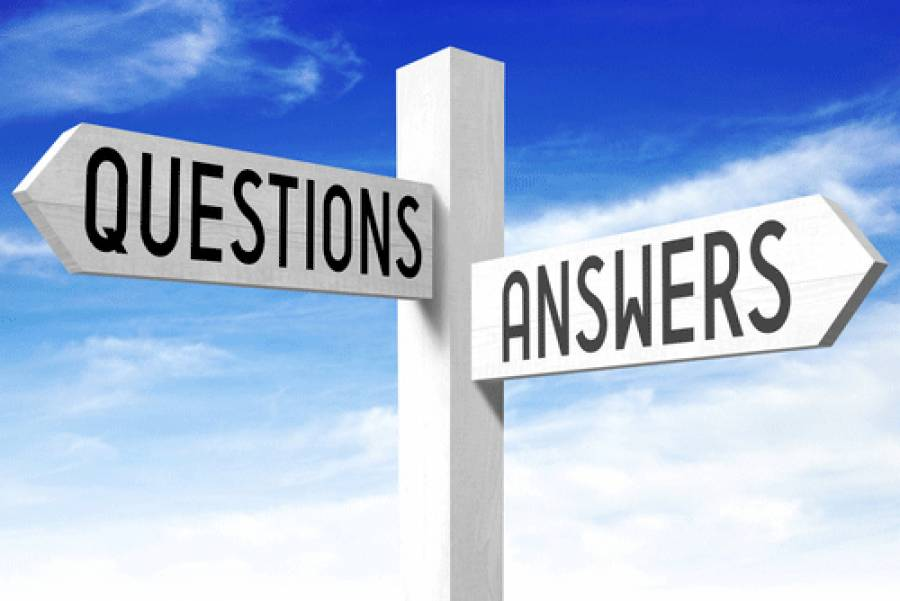 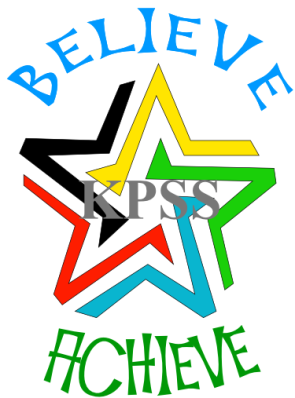 When and how will young people receive their results? These will arrive to all young people on the 10th august and will be delivered via post and through text/e-mail if you have signed up using MySQA.org.ukWhat is Quality Assurance?Quality Assurance is a strong set of checks to support teacher judgements and makes sure results are fair across the country. The checks take place in school between other teachers, with other schools in Glasgow and by the SQA. This ensures that an A awarded in the North of Scotland is of the same standard as an A in the South of Scotland.Will a young person be able to appeal their result?The appeals process is still being developed. It is taking on the views of parents/carers, teachers and young people and will be shared when confirmed.
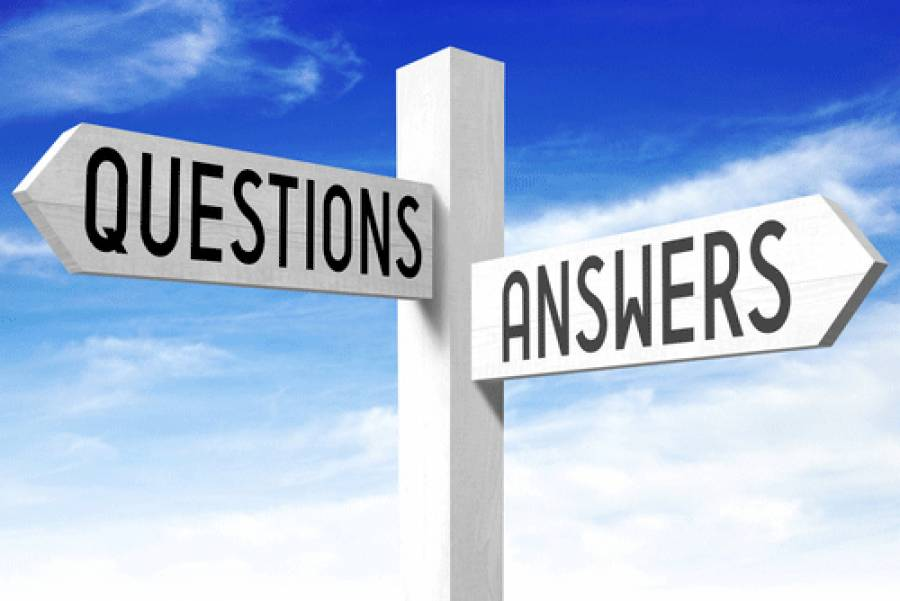 We are committed to ensuring all young people are awarded the results they have worked hard to demonstrate this session.We will continue to update young people and yourselves over the coming weeks to ensure there are no surprise results in August.We now need young people to continue to work hard and continue to ensure they demonstrate their very best throughout April, May and June.
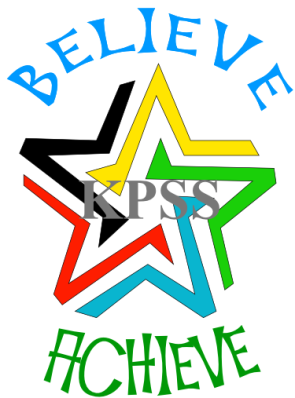